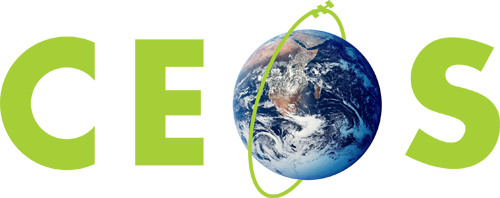 Committee on Earth Observation Satellites
Implications for CEOS of the GEO Strategic Plan 2016-2025
CEOS Chair
CEO Team
SIT Technical Workshop 25 – Agenda #15
EUMETSAT
17th to 18th September 2015
What is the strategic plan?
“Outlines the strategy and framework for the intergovernmental Group on Earth Observations (GEO) to fulfill its vision, define its objectives, and produce key deliverables while determining structures and resources needed to accomplish these goals. The Plan will be implemented through a set of activities within specific timeframes as defined in Work Programmes.”
Replaces the 
‘Implementation Plan’ – More strategic
More on 
Work Programme 
Later
2
A long and winding road …
Jul 15
Nov 13
May 14
Mar 15
Apr 15
May 15
Vision for CEOS
2014 Ministerial Declaration
Draft 2.2
First Draft
Key points
Focus on 
GEOSS

Emphasise       space and 
in-situ

Better links to   global orgs

Accelerate       data sharing

Clarify private 
sector role
Key points
Desire to be         more involved

Including in 
GEO 
governance

Commit to      work with         IPWG process
Key points
Detailed             submission on all points.            

Desire to see:
- GEO’s role in      convening           emphasised
 Engagement      beyond GEO    made a  priority
- Prioritized       requirements
- Focus on               In-situ coord       - Separate           reporting of          space
Key points
Follow up from SIT-30 Review

Endorsed 
submission

Strengthening of messages:
Role in         govnance
Record of      delivery
Key points
ISRSE side       meeting with     ExCom and    IPWG reps

Separate           Meeting with     EC GEO            Co-Chair

Follow-up          exchange of     letters
Key points
Progressing      on key issues

Concern over  core functions and targets

Problematic       role for Prog      Board

Language         issues – role  of contributors
3
Current status
CEOS is committed to strengthening its role in GEO and the GEOSS.
Things are moving in the right direction to make it possible for us to do that.
Concerns remain
Particularly around the ‘modalities’ on how intent might be translated to action.
Hoping momentum is not lost in the ‘rewrite’.
4
What does the future look like?
Big focus on delivering impact into big global and regional agendas – in particular the Sustainable Development Goals.
How will we prioritise and coordinate?
Focus on developing stronger and more explicit links with UN institutions and programmes.
How will we be engaged in that?
Need for direct relations with key agencies?

Emphasis on mobilizing resources ($) from private sector, development banks, philanthropic organizations.
5
What does the future look like?
Focus on mobilizing resources ($) from ‘outside GEO’. Private sector, development banks, philanthropic organizations.
How can we harness this to support CEOS Agency activity?
Emphasis on defining and prioritizing requirements by SBA.  Deeper end-user engagement – hopefully fewer ‘wish lists’.
How can we step up once this occurs, and avoid ‘requirements ping pong’?
6
What does the future look like?
Strong focus on in-situ coordination and space/in-situ integration.
How can we use this to help us?
How do we ensure this is not read to imply ‘less’ focus on space data …
POs in top-level governance – observers on ExCom, key Programme Board role.
We may well get what we wanted.  Now to deliver and use it effectively …
7
Each of these will have implications for us.

What we do, how we work internally, and how we connect externally.

We should start the discussions.
However …
It will take quite a lot of time for this
 to flow through into process, structures, activities 
and work practices.  Things will evolve.
2016 (and even) 2017 GEO will look very similar to 2015.
8